StorNext Connect 1.1 /Xcellis TOI
Customer Install 1.1
John Koniges
January 2016
Customer Install 1.0 vs Customer Install 1.1
Pro Solutions (M440 & M660 Series)
Still work similar to before
Xcellis
RHEL 7
No Metadata Controller packaged and pre-configured with HAFS
All configurations have at least 1 Dot Hill QXS Array
All MDCs are 1U
Xcellis Interface Cards
Slot 1: Object Storage / Cloud IP
Slot 2: IP Clients
Slot 3: Disk/Tape FC
4x8Gb/s
2x16Gb/s
4x16Gb/s (not yet available)


Cards could be in any order
Pictures in CI assume correct placement
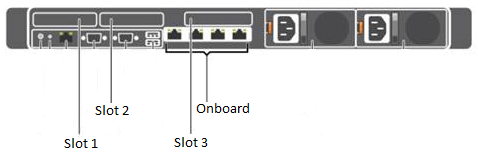 Xcellis Valid Configurations
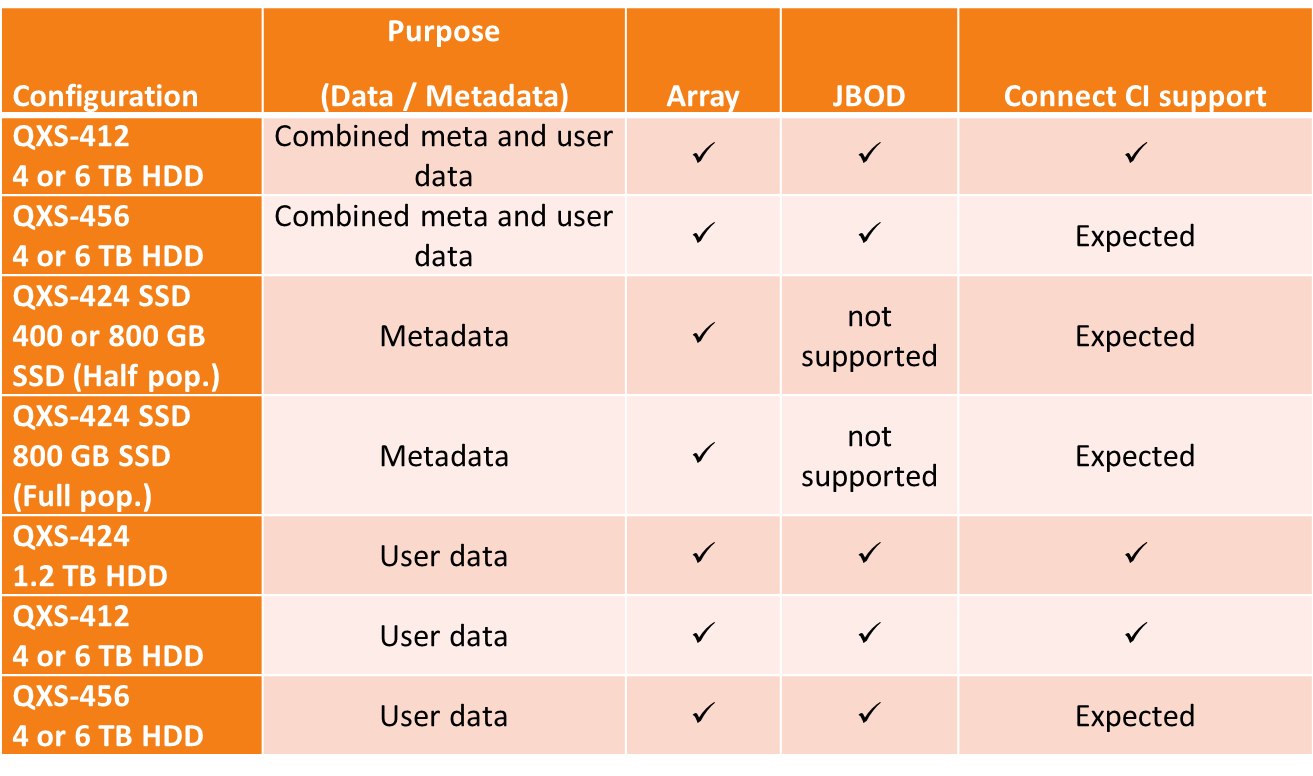 Customer Install Requirements
IPs to assign: 
Node 1 (Metadata & Management)
Node 2 (Metadata & Management)
2 IPs per QXS Arrays (Management)
Virtual IP (VIP) (Management)
IPs already existing:
NTP Service (Management) (Management)
SMTP Service
No support for secure SMTP currently
DNS (At least 1, Max 3) (Management) 
AEL (Management)
Existing Install (Giant Leap)
For non-standard configurations
Installs that do not have the previous requirements

Requirements for Existing Install:
MDCs must be able to communicate with QXS Arrays
QXS Array IPs, user/password need to be known

Once Customer Install completes there will be no difference
DMZ
Debugging Customer Install (View Install history)
<connect ip|169.254.21.2>/install-pro/logs
Manage Other Components
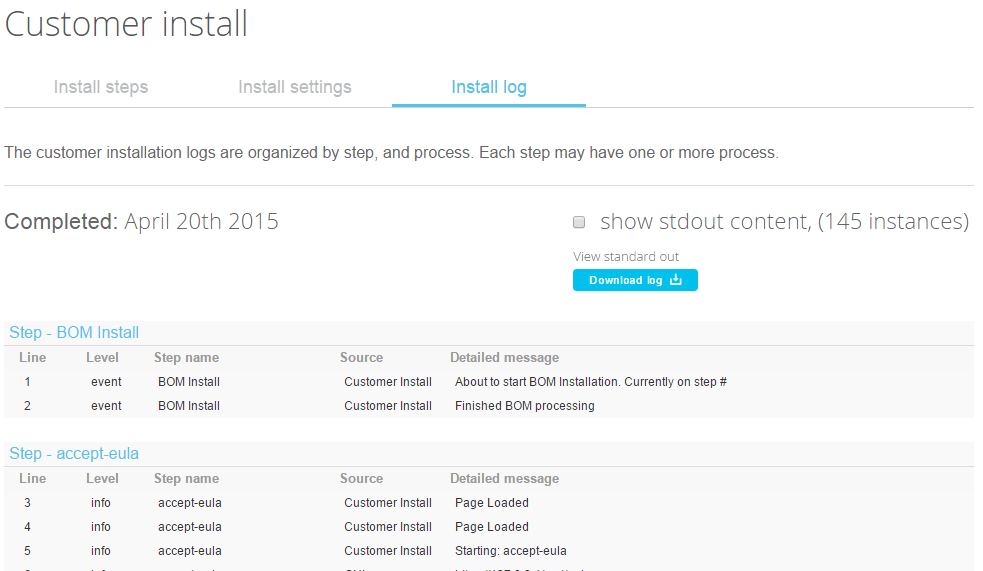 Demo
Customer Install 1.1 Demo on Xcellis
Q&A